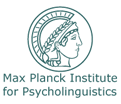 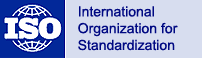 The ISO-DCR
Marc Kemps-Snijdersa, Menzo Windhouwerb, Sue Ellen Wrightc
aMeertens Institute, bMPI for Psycholinguistics, cKent State University
menzo.windhouwer@mpi.nl
17 January /2011
CMDI tutorial
1
Outline
ISOcat: a Data Category Registry
The role of data categories in CMDI
A glimpse of ISOcat
Status of the metadata profile
17 January /2011
CMDI tutorial
2
ISOcat: a Data Category Registry
The reference implementation of ISO 12620:2009
Terminology and other content and language resources — Specification of data categories and management of a Data Category Registry for language resources
A data category
is the result of the specification of a given data field
an elementary descriptor in a linguistic structure or an annotation scheme
17 January /2011
CMDI tutorial
3
partOfSpeech
Lemma
writtenForm
writtenForm
Word Form
grammaticalGender
lexicalType
Data categories and linguistic resources
wordOrder
grammaticalGender
Lexicon
1..*
A (schema for a) typological database
Lexical Entry
Shared semantics!
1..*
0..*
Form
Sense
0..*
A (schema for a) lexicon
17 January /2011
CMDI tutorial
4
Data category specification
Administrative information
Identifier
Version
Origin
Justification
Status
Descriptive information
Names, definitions, examples and explanations in various languages (English is mandatory)
Application (domain) specific names
Conceptual domain
Possible values (per profile)
Linguistic information
Examples and explanations for various languages
Possible values for various languages
17 January /2011
CMDI tutorial
5
The role of data categories in CMDI
CMD components, elements and items can have links to concepts
These links should be resolvable to a concept description
This concept description gives explicit semantics
Elements and components can use different terminology but still have common semantics

ISOcat provides resolvable links to the semantic description of data categories (DCs)
CMD items: simple DCs
CMD elements: complex DCs
CMD components: container DCs (upcoming)
17 January /2011
CMDI tutorial
6
Data category references in CMDI
<CMD_Component name="HeadWordType">
  <CMD_Element name="HeadWordType" ConceptLink="http://www.isocat.org/datcat/DC-2486">
    <ValueScheme>
      <enumeration>
        <item ConceptLink="http://www.isocat.org/datcat/DC-286">Lemma</item>
        <item ConceptLink="http://www.isocat.org/datcat/DC-2948">Word form</item>
        <item ConceptLink="http://www.isocat.org/datcat/DC-350">Phrase</item>
        <item ConceptLink="http://www.isocat.org/datcat/DC-1386">Sentence</item>
        <item ConceptLink="http://www.isocat.org/datcat/DC-2599">Other</item>
        <item ConceptLink="http://www.isocat.org/datcat/DC-2592">Unspecified</item>
      </enumeration>
    </ValueScheme>
  </CMD_Element>
</CMD_Component>
17 January /2011
CMDI tutorial
7
A glimpse of ISOcat
http://www.isocat.org/
17 January /2011
CMDI tutorial
8
Status of the metadata profile
Initial set of data categories has been created (to never disappear) by the Athens Core group
But your own components might need your own specific DCs
Translations for many EU languages have been added
No ISO Standardization yet
TDG is working towards starting up the process
Athens Core group will become more prominent
The addition of container DCs to be linked to CMD components is planned
17 January /2011
CMDI tutorial
9
Standardization
Decision Group
Submission
group
Thematic Domain
Group
Data Category Registry
Board
Stewardship
group
Evaluation
Validation
rejected
rejected
Publication
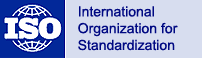 17 January /2011
CMDI tutorial
10
Component Registry
Interacts with ISOcat
Access to public DCs in the metadata profile
So to currently access your private DCs you’ll have to make them public

Working towards:
The ability to access your private workspace from the Component Registry
Still will have to make your DCs public if you make your component/profile public
17 January /2011
CMDI tutorial
11
Thank you for your attention!

Visit
www.isocat.org

Questions?
isocat@mpi.nl
or
http://trac.clarin.nl/ / helpdesk@clarin.nl
or
The CLARIN-NL ISOcat tutorial 2011
17 January /2011
CMDI tutorial
12